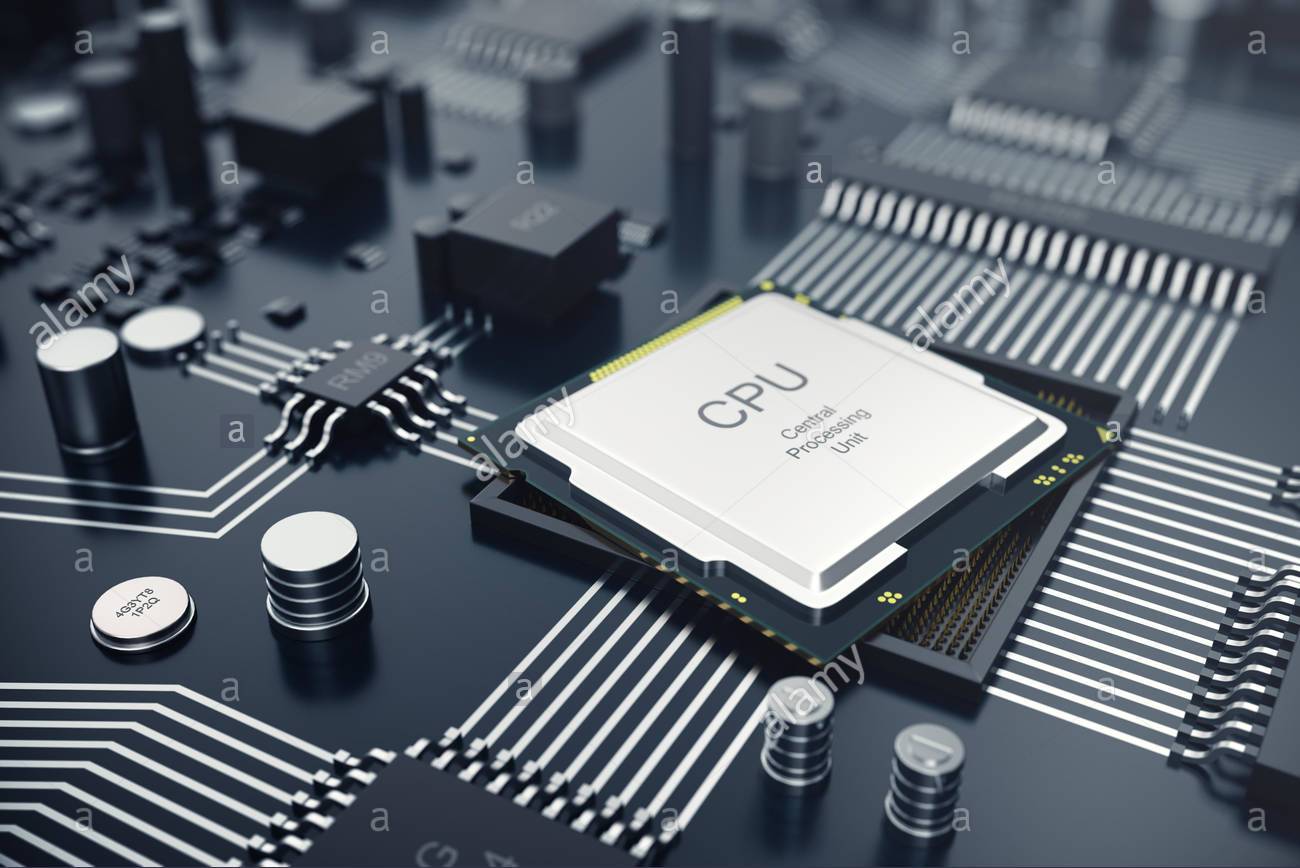 স্বাগতম
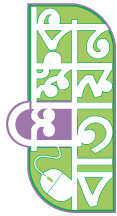 শিক্ষক পরিচিতি






মোহাম্মদ মোখলেছুর রহমান
বি,এসসি ইঞ্জিনিয়ার(ইইই)
ডিপ্লোমা ইঞ্জিনিয়ার(কম্পিউটার)
সহকারী শিক্ষক(আইসিটি)
ভলাকুট কে,বি উচ্চ বিদ্যালয়
নাসিরনগর,ব্রাহ্মনবাড়ীয়া
Email:  mrahmanictt@gmail.com
Mobile: 01911258648
পাঠ পরিচিতি
       তথ্য ও যোগাযোগ প্রযুক্তি
                    শ্রেণি: ৭ম 
                    অধ্যায়: দ্বিতীয়
                    পাঠঃ- ১৪  প্রসেসর
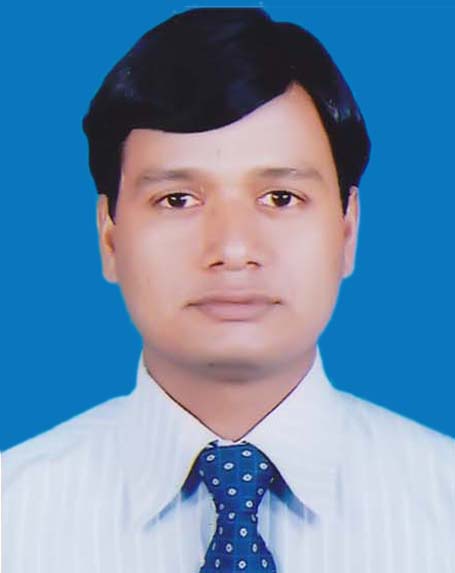 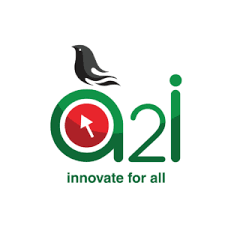 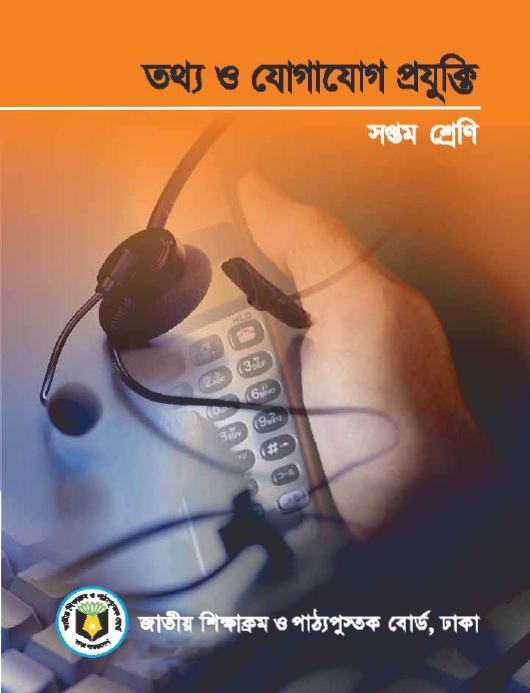 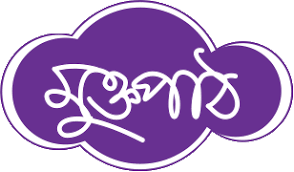 নিচের চিত্রগুলো লক্ষ্য করঃ
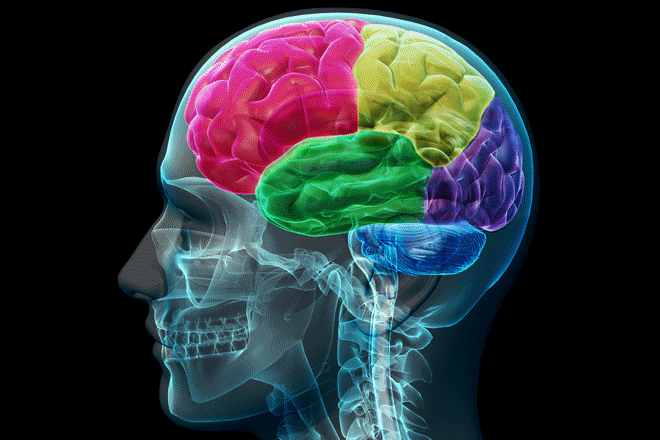 মানুষের শরীরের সবচেয়ে গুরুত্বপূর্ণ অংশ কোনটি?
মস্তিষ্ক
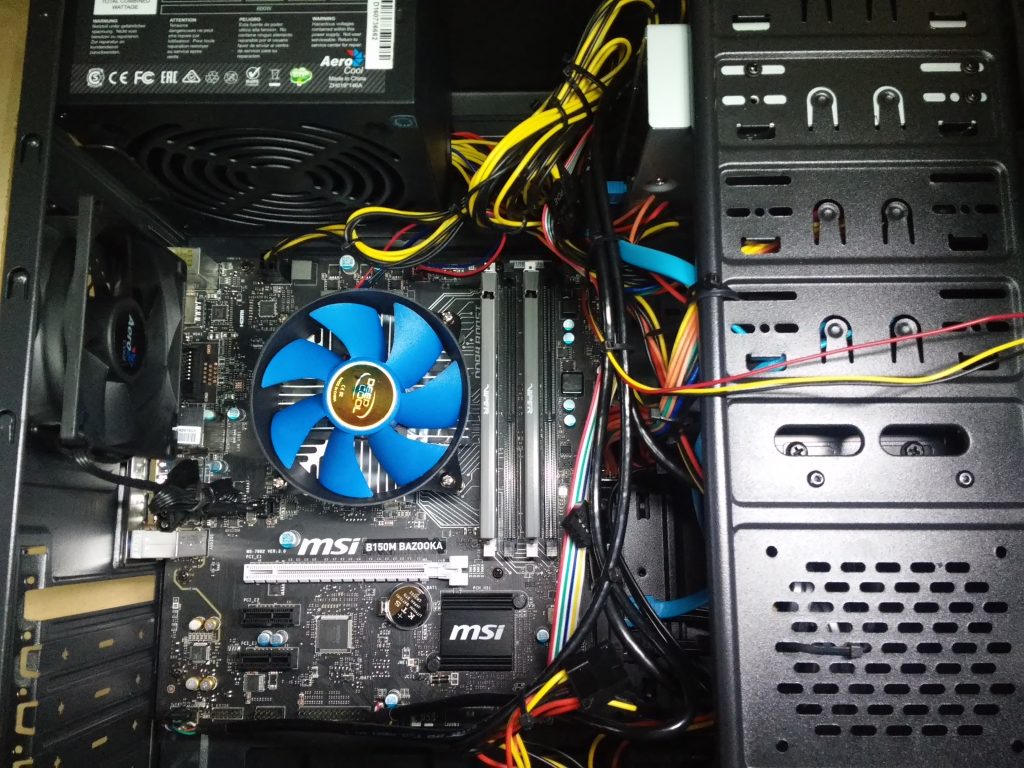 প্রসেসর
সিস্টেম ইউনিটের সবচেয়ে গুরুত্বপূর্ণ অংশের নাম কী?
শিখনফল:
এই পাঠ শেষে শিক্ষার্থীরা…
প্রসেসর  কি তা বলতে পারবে।
প্রসেসরের গঠন সম্পর্কে উল্লেখকরতে পারবে।
প্রসেসরের সংক্ষিপ্ত ইতিহাস বর্ণনা করতে পারবে।
প্রসেসর(processor) এক ধরণের চিপ,যা কম্পিউটার,মোবাইল,ল্যাপটপ,ট্যাবলেট ও অন্যান্য গ্যাজেটের মধ্যে থাকে।প্রসেসর এই সব গ্যাজেটের একটি গুরুত্বপূর্ণ হার্ডওয়্যার কম্পোনেন্ট।

কম্পিউটারের ইনপুট ও আউটপুট ডিবাইসের সমন্বয়ে যে  কাজ করে তাই  প্রসেসর।
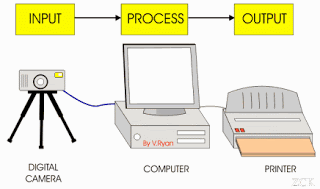 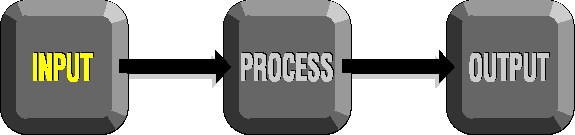 প্রসেসর কে ব্রেন বলা হয়,কেননা এ হার্ডওয়্যার ও সফটওয়্যার এর মধ্যে হওয়া গতিবিধি গুলোকে বুজার ক্ষমতা রাখে,মানে কম্পিউটার ও আমাদের মধ্যে যে গতিবিধি হয় সেটা প্রসেসর বুঝতে পারে।

কম্পিউটার সফটওয়্যার এর সাহায্যে ওই কাজ করে যা কীবোর্ড ও মাউস দ্বারা আমরা নির্দেশ দি।এর জন্য প্রসেসর কে সিপিইউ বা Central Processing Unit বলা হয়।
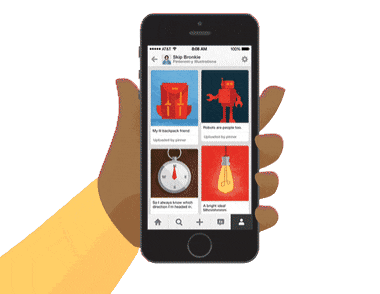 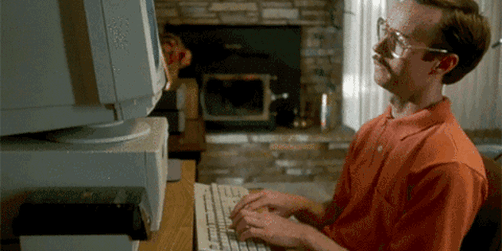 প্রসেসর বলতে কি বুঝ?
একক কাজ:
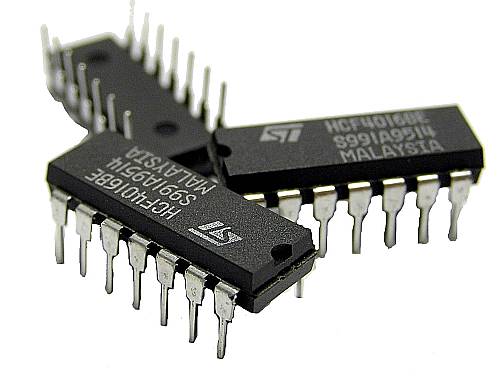 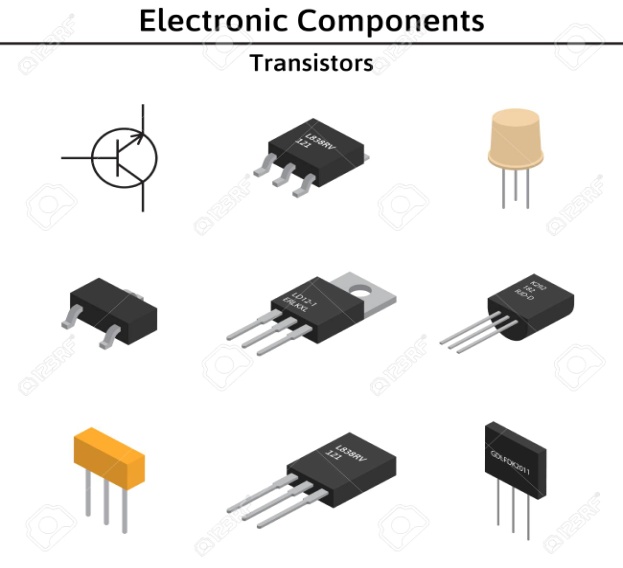 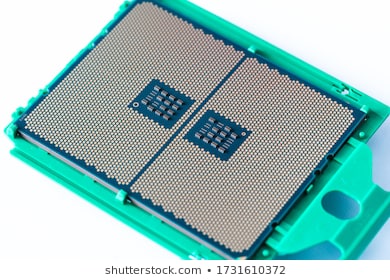 চিপ(Chip)
ট্রানজিস্টর
ইন্টিগ্রেটেড সার্কিট (IC)
অসংখ্য ইন্টিগ্রেটেড (IC)দিয়ে  প্রসেসর তৈরি হয়। ইন্টিগ্রেটেড (IC) গুলো তৈরি হয় ট্রানজিস্টর দিয়ে  ।  এগুলো সব একটি ক্ষুদ্র চিপ এর মধ্যে থাকে।
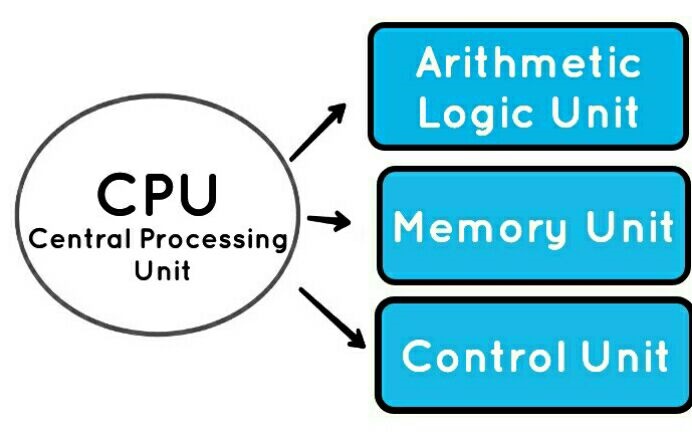 তিনটি অংশের সমন্বয়ে প্রসেসর গঠিত 
গানিতিক যুক্ত ইউনিট (Arithmetic Logic Unit)
নিয়ন্ত্রক অংশ(Control Unit) এবং 
রেজিস্টার ইউনিট(Register Memory)
জোড়ায় কাজ:
প্রসেসরের কয়টি অংশ ও কি কি তাদের কাজগুলো লিখ।
১৯৭১ সালেই ইন্টেল প্রথম মাইক্রোপ্রসেসর উদ্ভাবন করেন।যার নাম দেওয়া হয়েছিল  ইন্টেল৪০০৪ ।এর উদ্ভাবক ছিলেন মার্কিন যুক্ত্ররাস্ট্রের টেড হাফ ,স্ট্যান মেজর , ফেডরিকো ফ্যাগিন এবং জাপানের মাসাতোশি শিমা ।
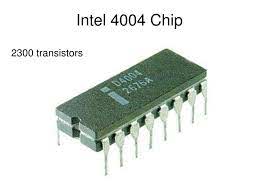 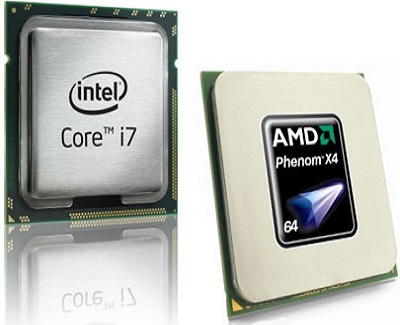 ইন্টেল৪০০৪ মাইক্রোপ্রসেসরে ট্রানজিস্টরের সংখ্যা ছিল 
২৩০০ টি
কোর আই সেভেন প্রসেসরের ট্রানজিস্টরের সং্নগখ্যা ২২৭,০০,০০,০০০টি
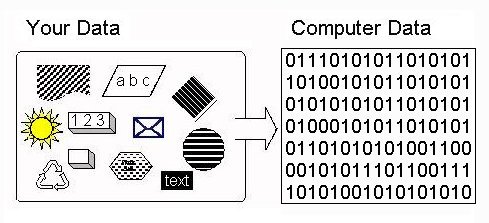 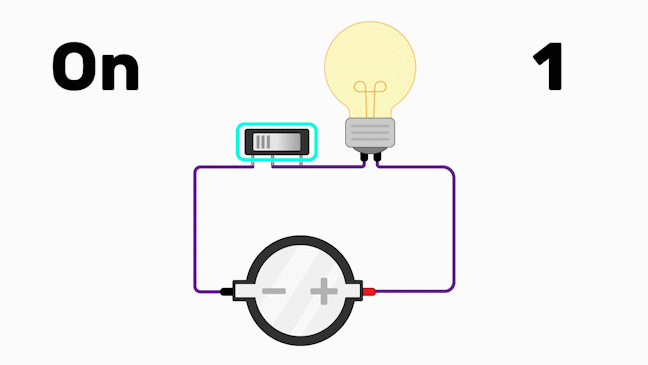 কম্পিউটারের ভাষায় কেবলমাত্র দুটি অক্ষর ‘০’ এবং ‘১’। ‘০’ মানে হচ্ছে ‘০’ থেকে ২ ভোল্ট বিদ্যুৎ আর ‘১’  মানে হচ্ছে ২ থেকে ৫ ভোল্ট বিদ্যুৎ । এই ভাষার নাম মেশিন ভাষা (Machine Language)
ASCII কোড ৮ বিটের কোড। এ কোড অনুযায়ী
A=
01000001
01000010
B=
?=
00111111
,=
00101100
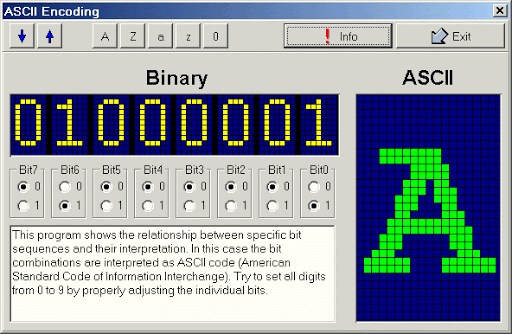 সবচেয়ে জনপ্রিয় কোড হলো Unicode
দলীয় কাজ:
তোমাদের জানামতে এখানে উল্লেখিত ডিভাইস ছাড়া আর ও কি কি ডিভাইসে প্রসেসর ব্যবহ্রত হয় তাদের একটি তালিকা তৈরি কর।
মূল্যায়ণ:
১)   CPU এর পূর্ণরূপ   কী?
প্রসেসর কি দিয়ে তৈরি হয়  ?
৩)’A’ এর বাইনারি কোড কত?
বাড়ীর কাজ:
‘প্রসেসর হল কম্পিউটারেরর মস্তিস্ক’  বিস্তারিতভাবে লিখ?
সবাইকে ধন্যবাদ